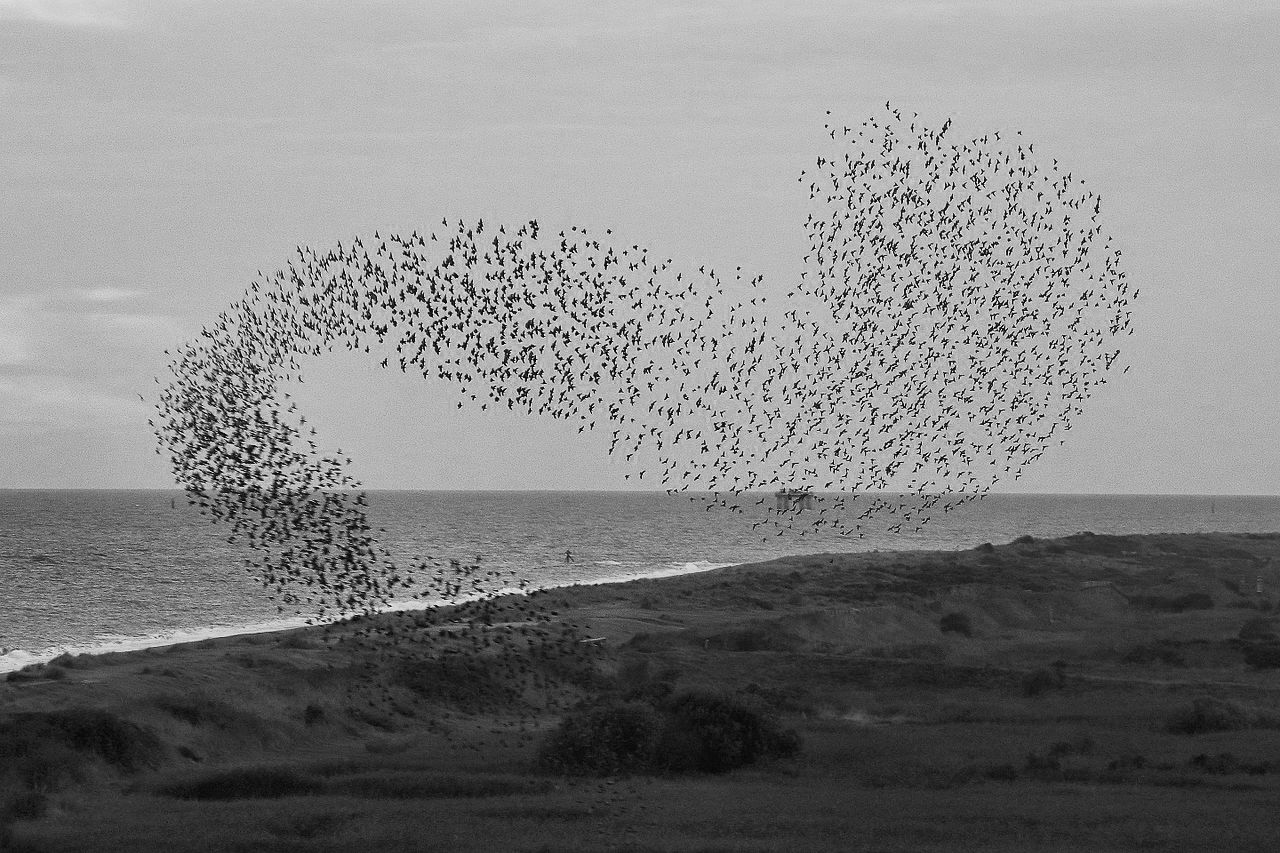 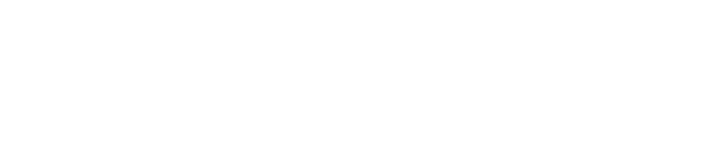 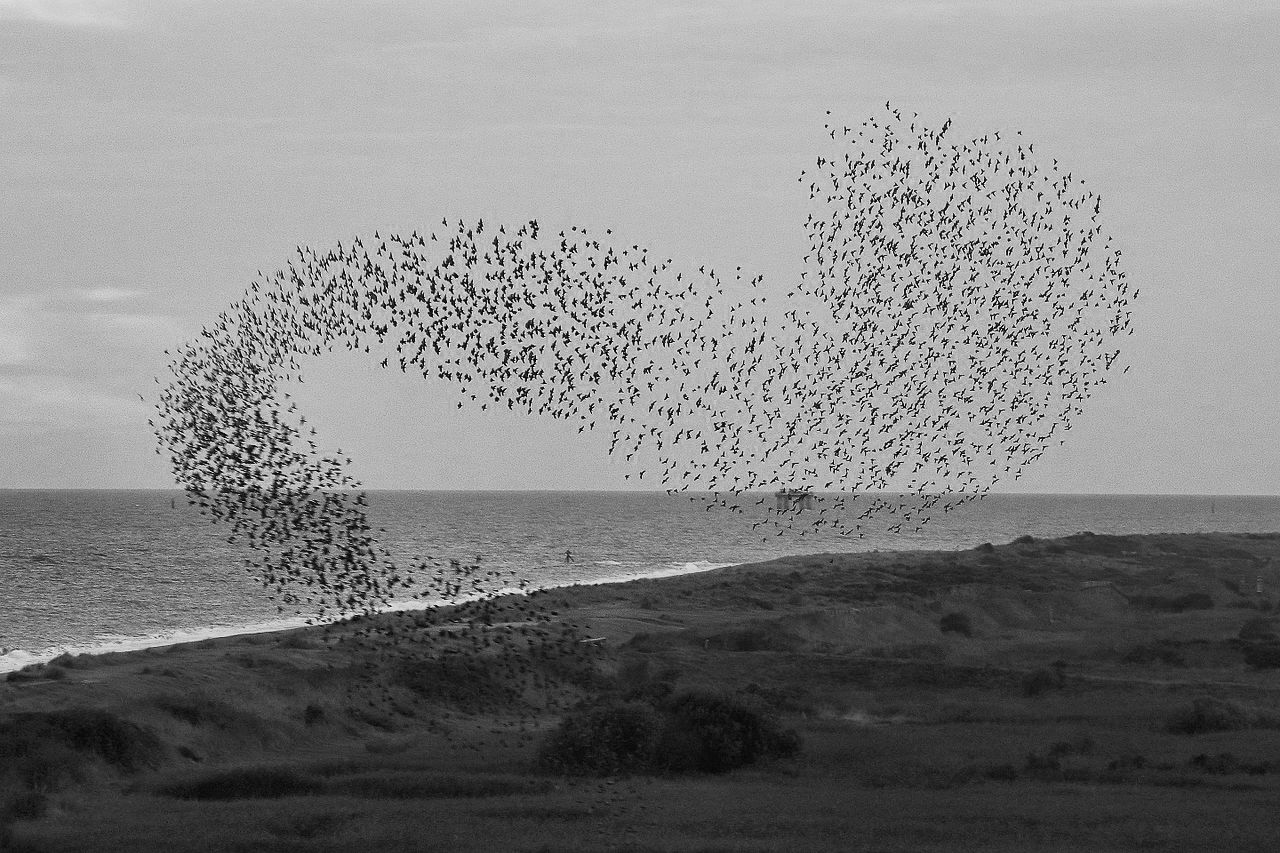 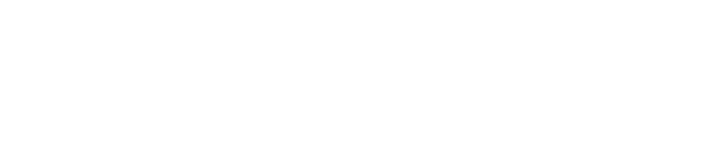 A Fully Featured Cloud
For The Distributed Edge
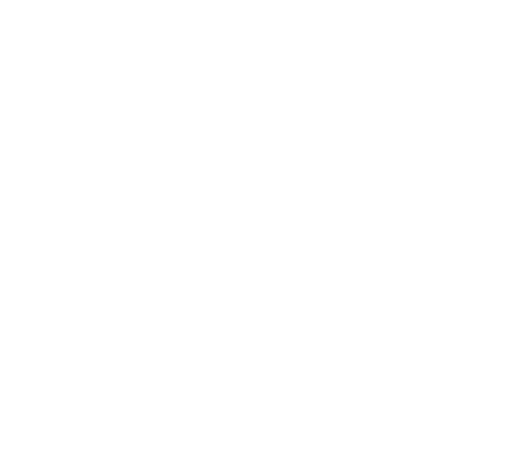 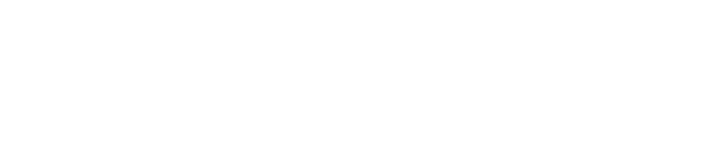 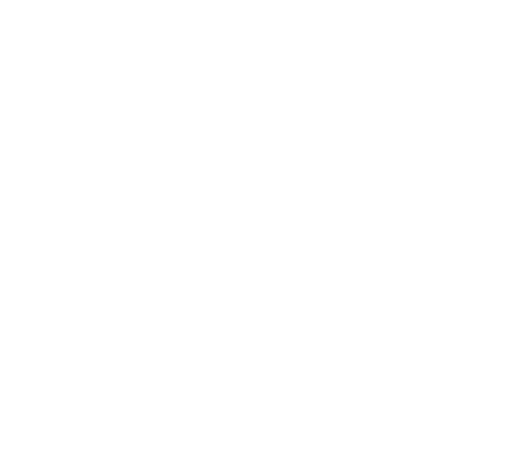 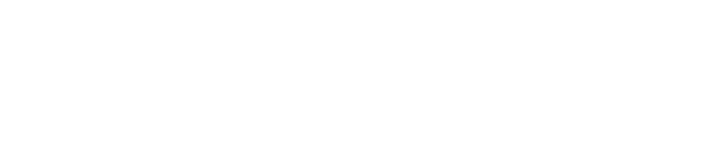 A Fully Featured Cloud
For The Distributed Edge
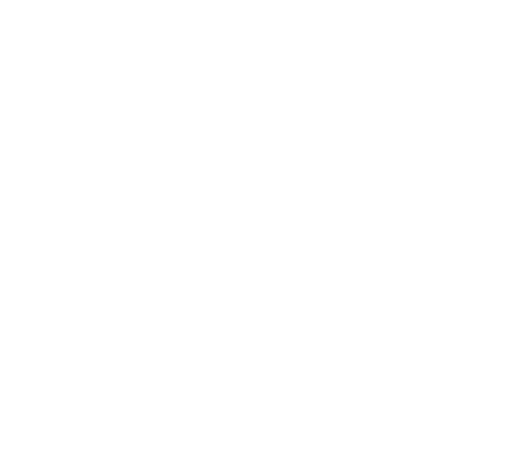 01
This could be a new section slide
A subhead or other descriptive text can go here
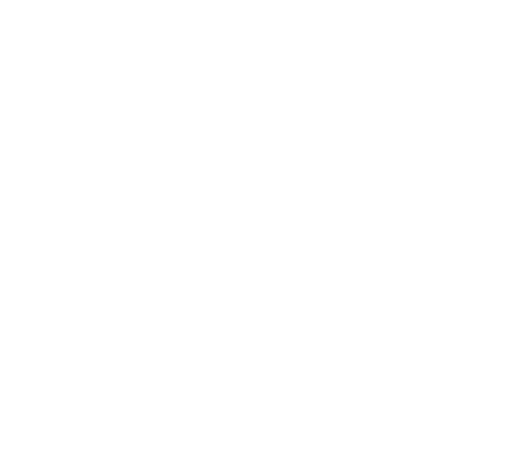 02
This could be a new section slide
A subhead or other descriptive text can go here
“
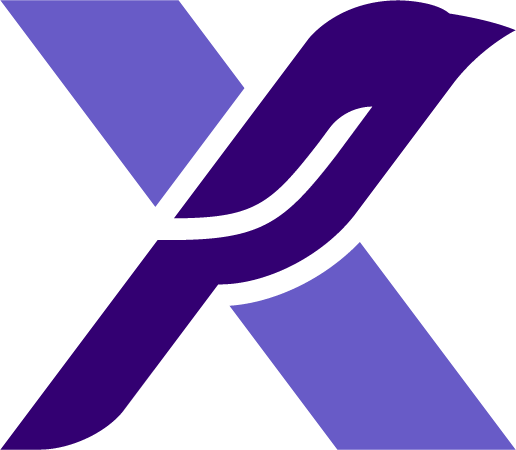 This is a quote. StarlingX is a complete cloud infrastructure software stack for the edge.
Matthew Human
The Company Group
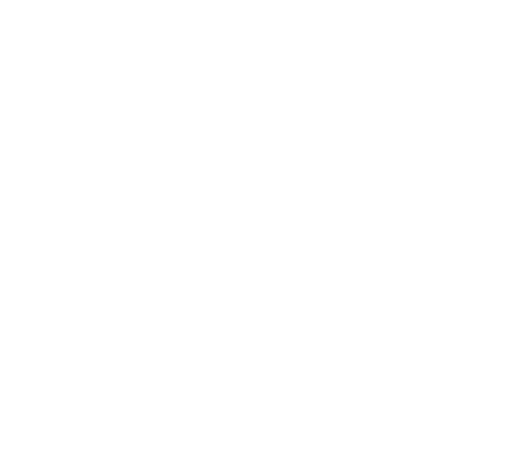 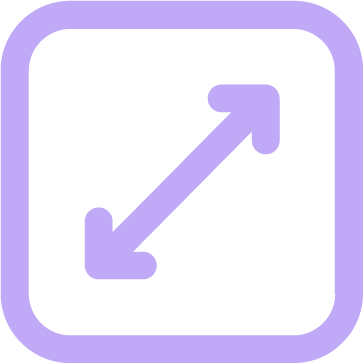 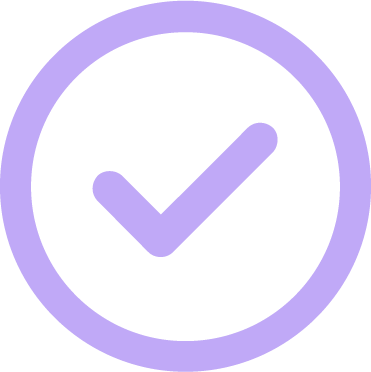 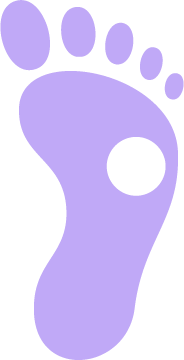 Scalability
Reliability
Small Footprint
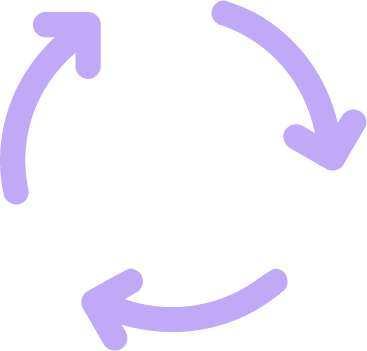 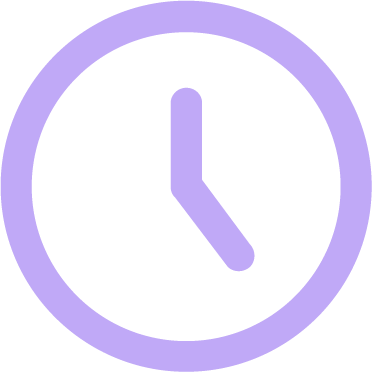 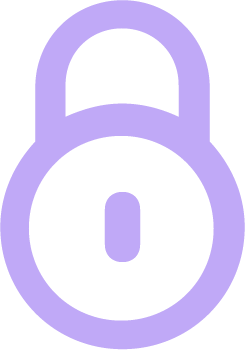 Ultra-low Latency
Edge Security
Lifecycle Management
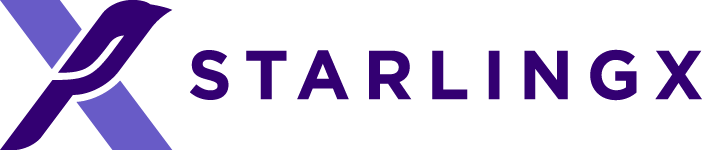 Bullet List
Lorem ipsum dolor sit amet, consectetur adipiscing elit. Fusce lobortis lectus eget metus pellentesque ultricies. Nam laoreet euismod augue ac vehicula. Sed a metus id ligula varius malesuada.
Lorem ipsum dolor sit amet
Fusce lobortis lectus eget metus pellentesque ultricies. Nam laoreet euismod augue ac vehicula. Sed a metus id ligula varius malesuada. Ex lectus hendrerit dui, et posuere velit tellus eget 
Mauris a tellus ullamcorper, pretium mi quis, pellentesque dolor. Proin eget lacus sit amet justo ultrices Nunc vulputate egestas felis, et vulputate leo blandit id. Ut placerat cursus neque, ut cursus enim facilisis in. Nulla facilisi.
Praesent nec placerat ligula
Aenean malesuada maximus tortor, vitae tempor odio faucibus eget.
Nam sit amet est at sapien tempus facilisis eu porttitor nisl. Etiam ut mollis metus.
In gravida vulputate nisl, nec posuere ante rutrum vel. Interdum et malesuada fames ac ante ipsum primis in faucibus. Mauris cursus lorem eu venenatis posuere. Aliquam lobortis vitae massa sit amet dictum.
Pellentesque consequat cursus est quis.
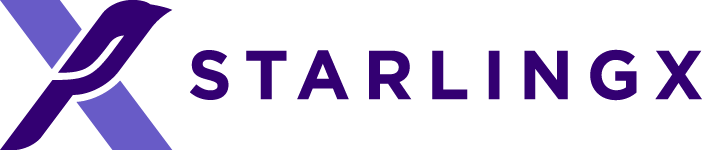 Edge Virtualization Platform
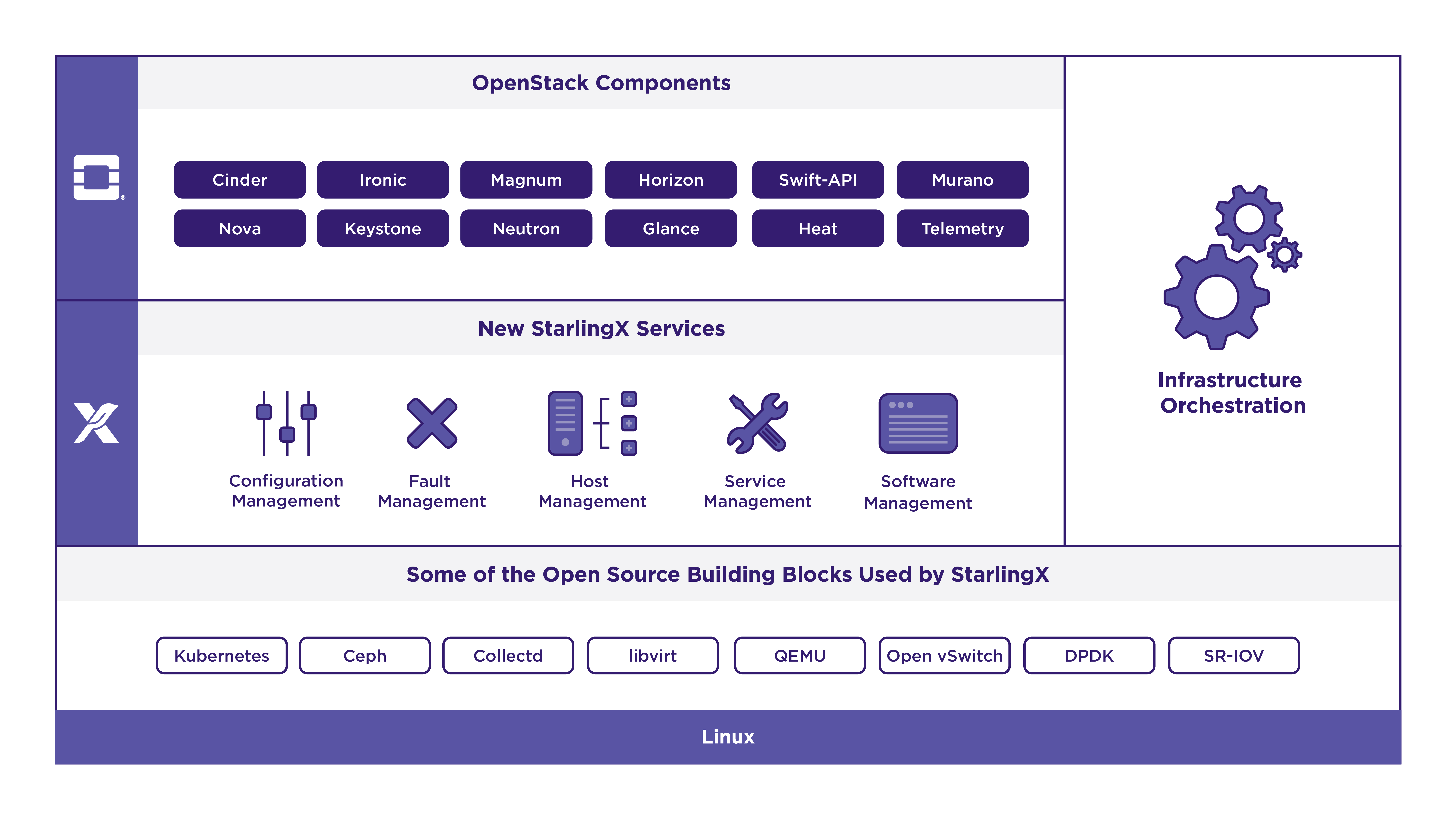 StarlingX provides a deployment-ready, scalable, highly reliable Edge infrastructure software platform
Services from the StarlingX virtualization platform focus on 
Easy deployment 
Low touch manageability 
Rapid response to events
Fast recovery
Think control at the Edge, control between IoT and Cloud, control over your virtual machines.
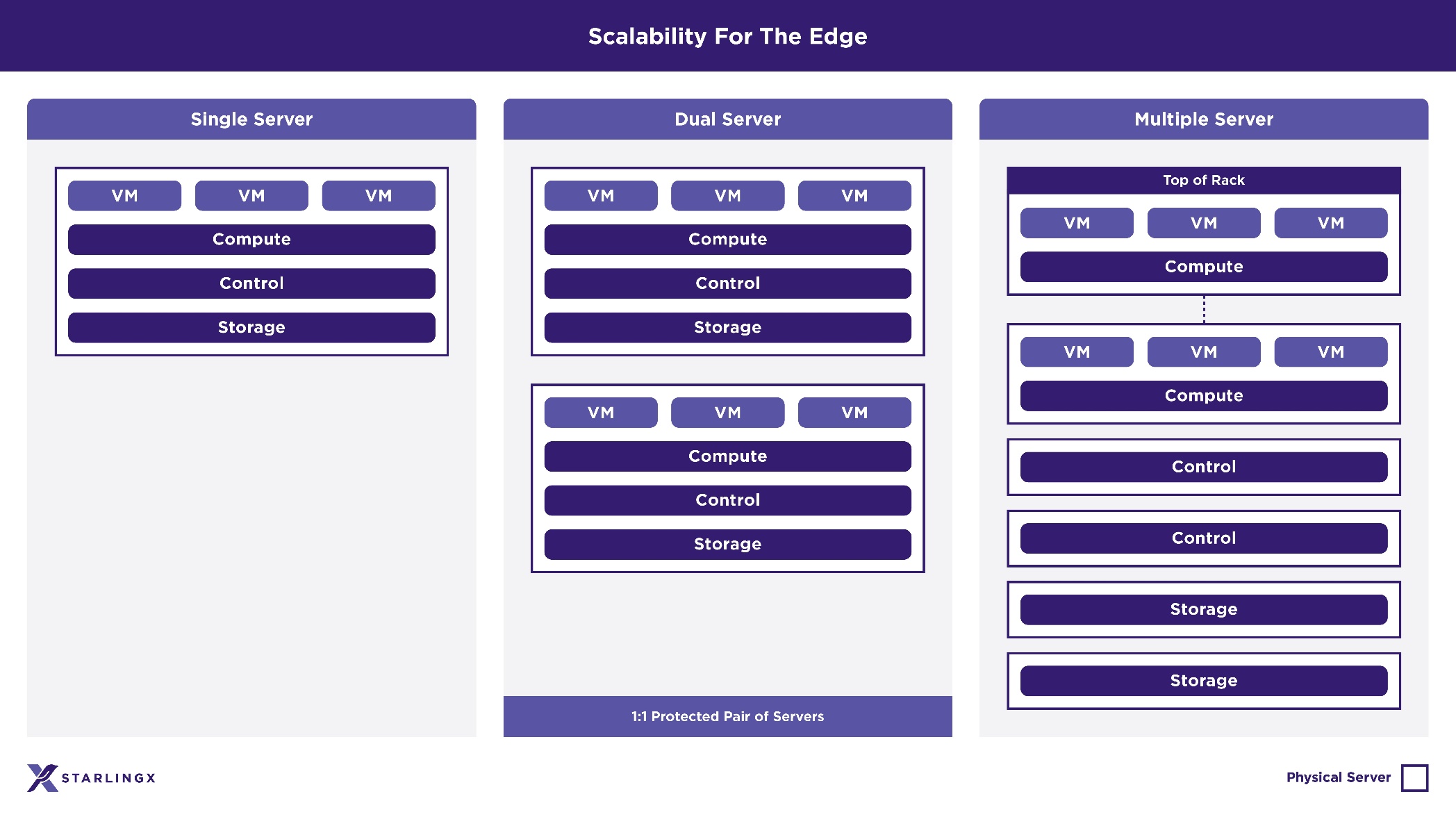 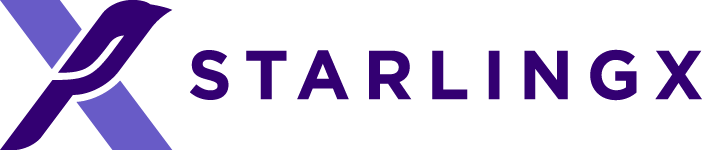 Scalability
Single ServerRuns all functions
Dual ServerRedundant design
Multiple ServerFull resilient and geographically distributable
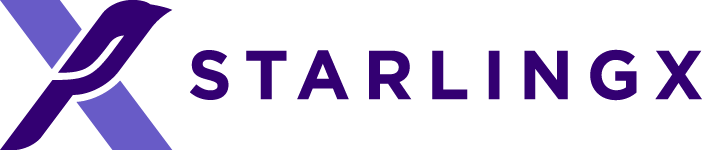 Title Goes Here
StarlingX provides a deployment-ready, scalable, highly reliable Edge infrastructure software platform
Services from the StarlingX virtualization platform focus on 
Easy deployment 
Low touch manageability 
Rapid response to events
Fast recovery
Think control at the Edge, control between IoT and Cloud, control over your virtual machines.
Chart Information Goes Here
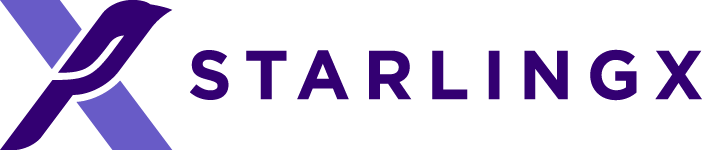 Bullet List
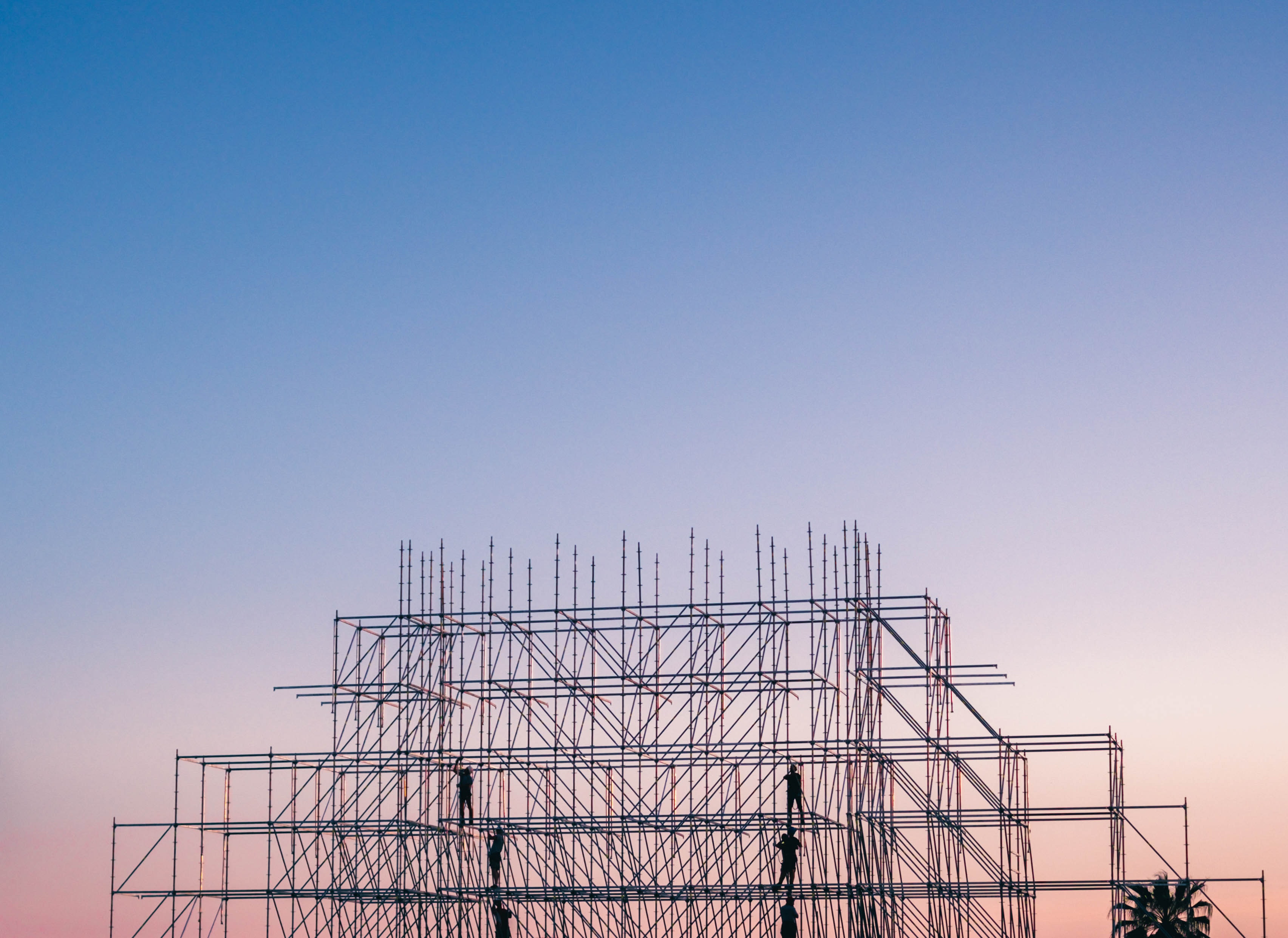 Lorem ipsum dolor sit amet, consectetur adipiscing elit. Fusce lobortis lectus eget metus pellentesque ultricies. Nam laoreet euismod augue ac vehicula.
Replace or Delete Photos
Duis egestas, ipsum eu placerat fermentum, 
Ex lectus hendrerit dui, et posuere velit
Mauris at fringilla justo. Suspendisse potenti. 
Pellentesque consequat cursus est quis.
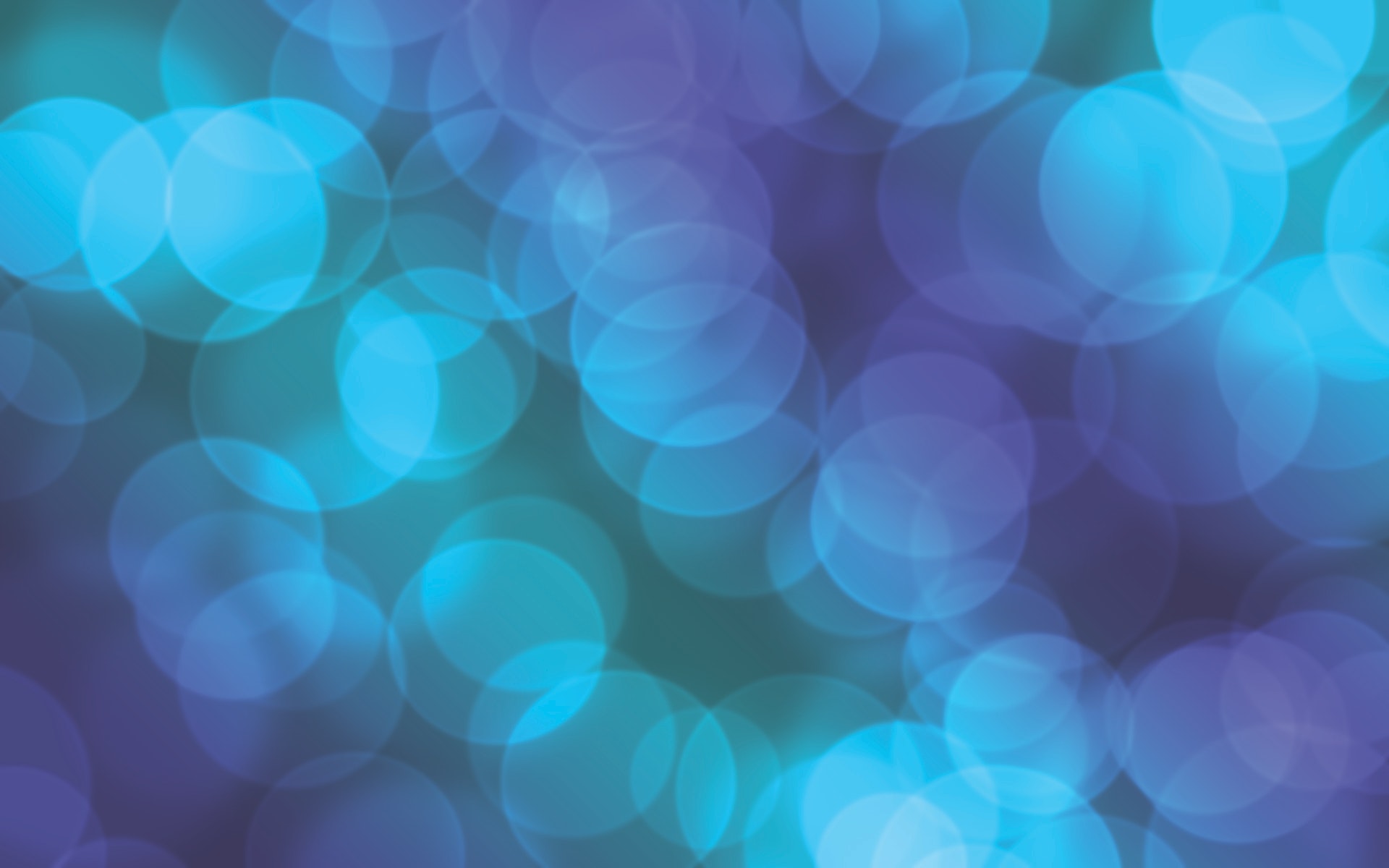 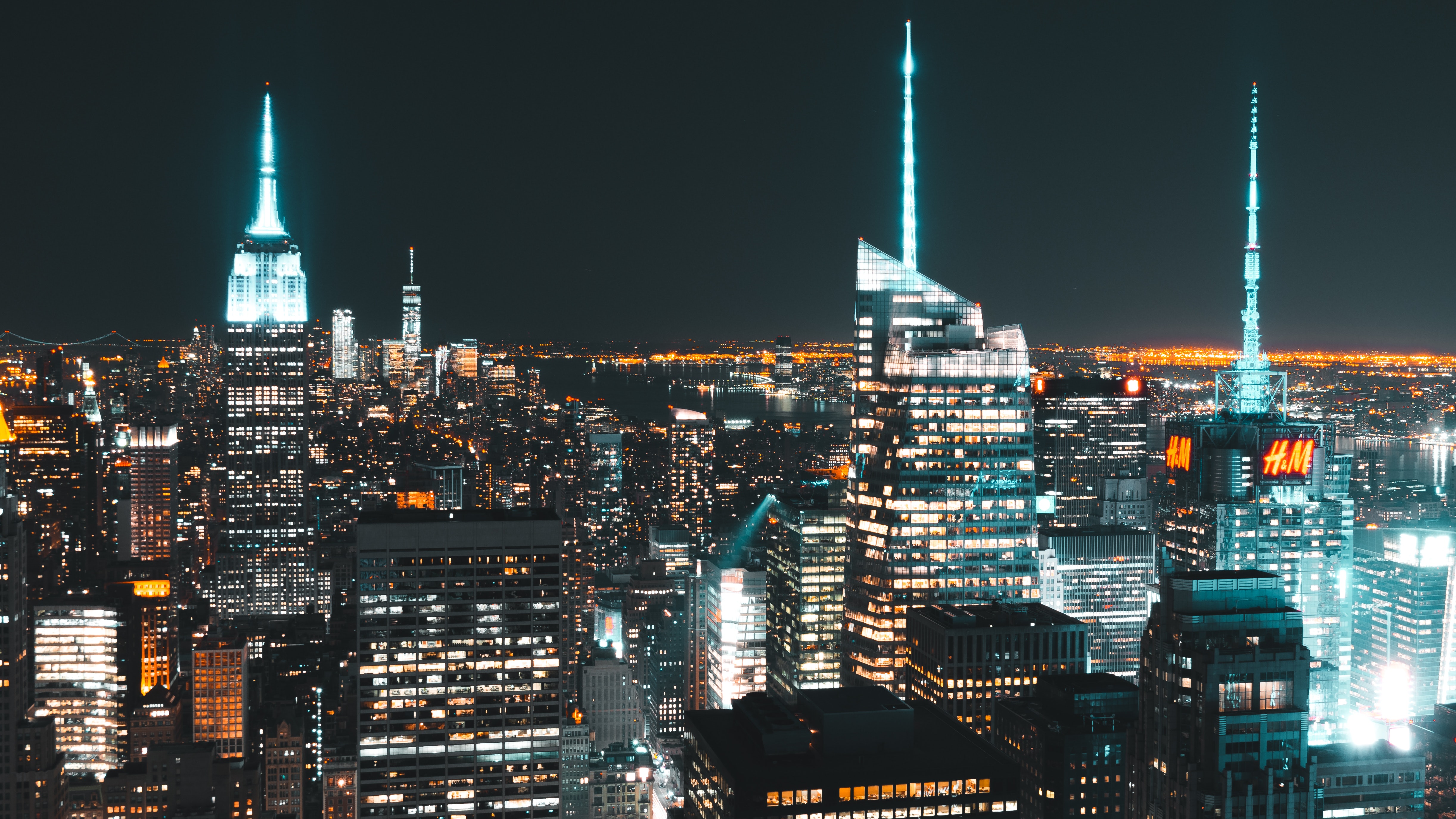 Replace or Delete Photos
Duis egestas, ipsum eu placerat fermentum, 
Ex lectus hendrerit dui, et posuere velit
Mauris at fringilla justo. Suspendisse potenti. 
Pellentesque consequat cursus est quis.
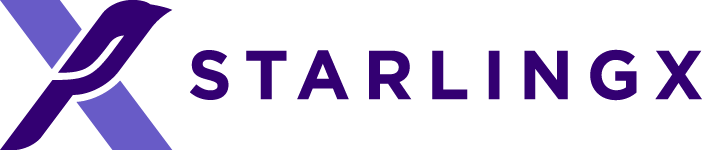 Title Goes Here
Lorem ipsum dolor sit amet, consectetur adipiscing elit. Fusce lobortis lectus eget metus pellentesque ultricies. Nam laoreet euismod augue ac vehicula. Sed a metus id ligula varius malesuada. Duis egestas, ipsum eu placerat fermentum, ex lectus hendrerit dui, et posuere velit tellus eget dolor. Mauris at fringilla justo. Suspendisse potenti. Pellentesque consequat cursus quis.
Chart Information Goes Here
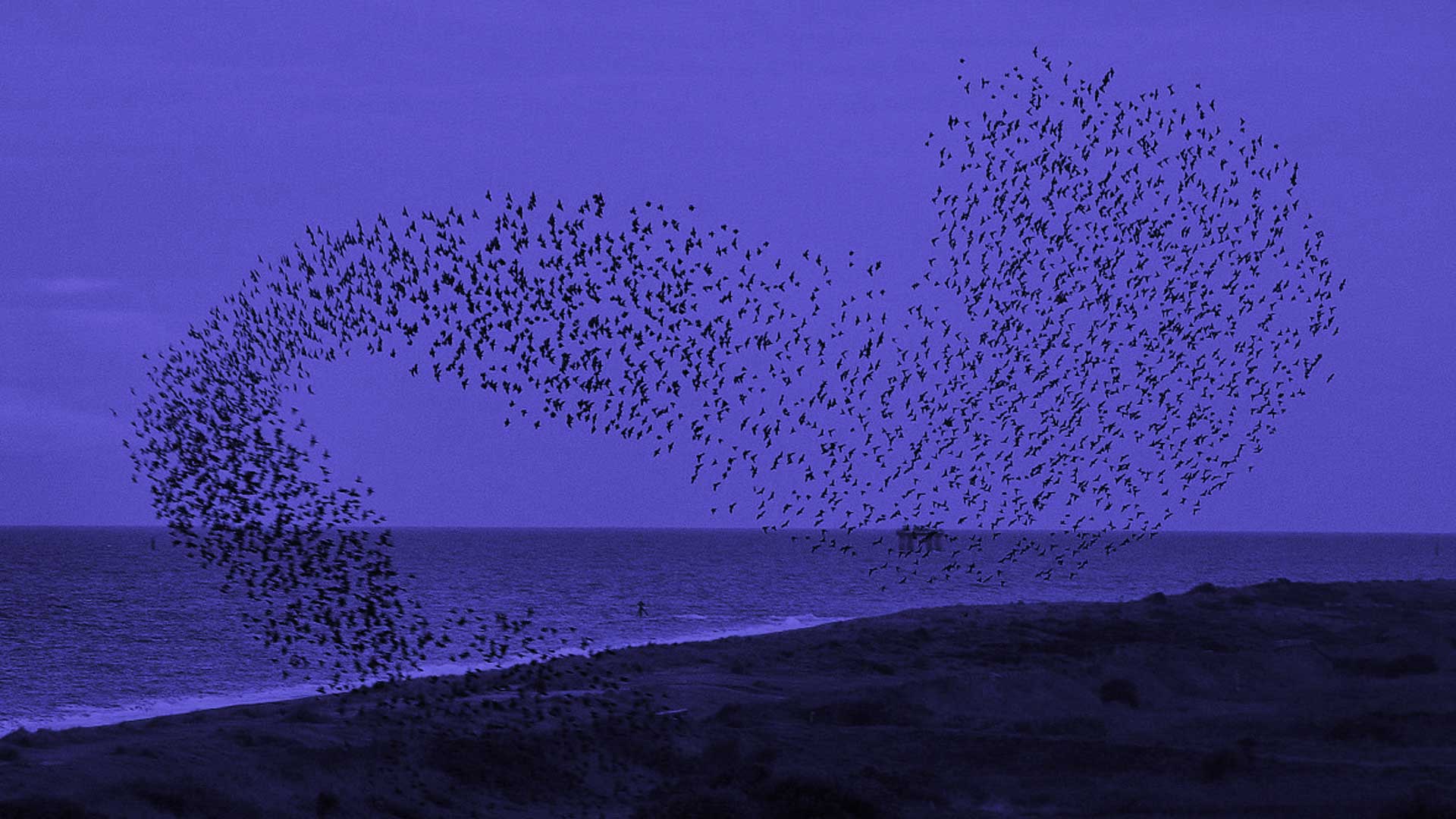 t
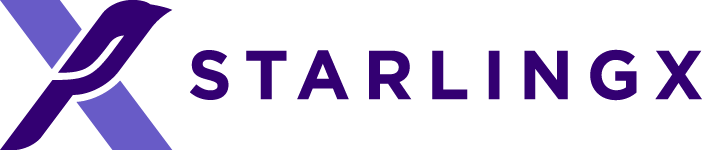 A Fully Featured Cloud
For The Distributed Edge
Join the Community
Mailing Lists: lists.starlingx.ioFreenode IRC: #starlingx
Website: www.starlingx.io
Join the Foundation mailing list to stay up to date on all new projects!
http://lists.openstack.org/cgi-bin/mailman/listinfo/foundation